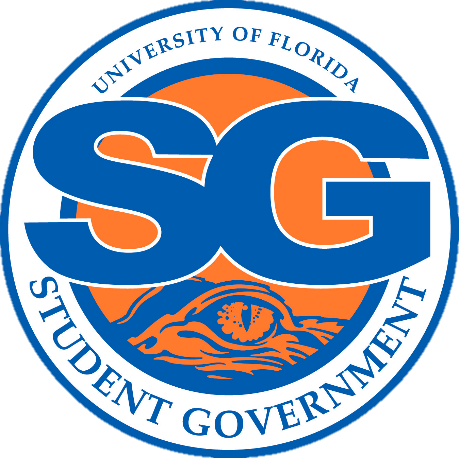 Preeminence in Undergraduate Academic Advising
Jenny Clements and Ty Robare
Background
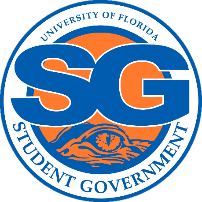 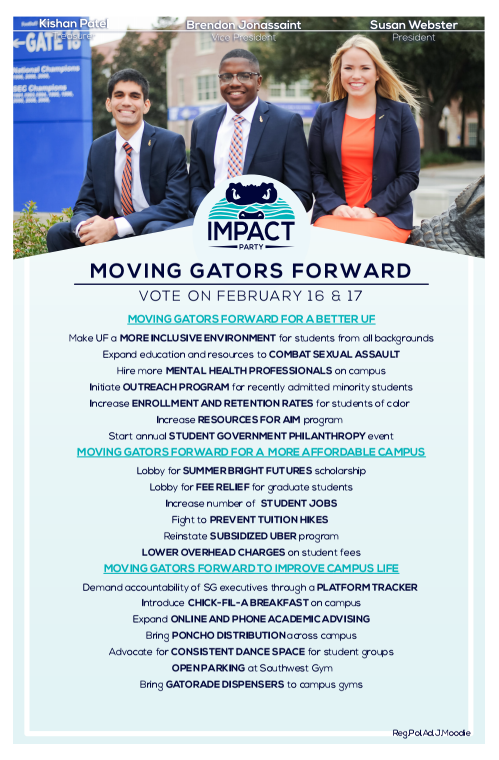 Roots of the Initiative
Student input
Added to the Impact Party platform during the Spring 2016 Student Government elections
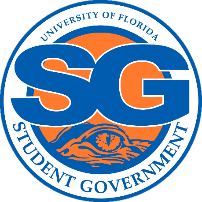 Student Government Advising Task Force
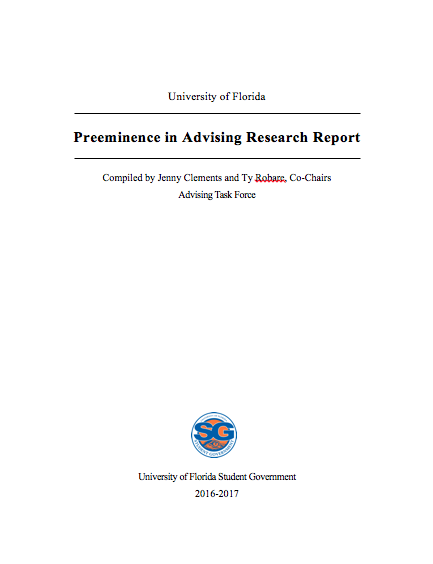 Started May 2016
Focused on internal and external research
UF advising structure by college
Ivy League, Top 10 Public, and Florida Institutions
Completed 32-page research report to present to the Undergraduate Advising Council
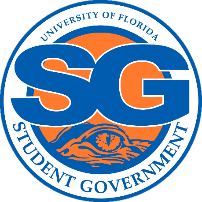 Research Report
Internal research looked at structure and asked advisors 4 questions:
1. Does the college offer online or phone advising?
2. How many advisors are on staff?
3. How do you communicate services to students?
4. How does advising factor in to the University’s preeminence plan?
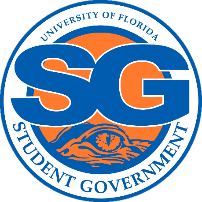 Research Report
External research asked 6 questions:
1. What is the school’s advising model?
2. Is advising centralized in a single department or done independently by college?
3. Who oversees policies for advising at the school?
4. Where does this school most differ from UF’s advising model?
5. What does their advisor to student ratio look like?
6. Is there anything innovative that the school does with advising that stands out?
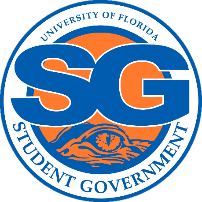 Research Report
Developed 4 findings 
1. Formalize advising structure in each college: defining advisors
2. Improve advisor-to-student ration: NACADA recommended ratio
3. Implement peer advising model for each college: Liberal Arts and Sciences, Engineering, and Arts use peer advisors; many other institutions use university-wide peer advising structure
4. Adopt innovative means of advising: on-call online and phone advising; virtual counseling via Skype; online scheduling
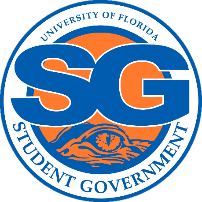 Next Steps
Round out report with the student perspective of UF advising
Developed survey for undergraduate student population
Partnered with the Preeminence in Undergraduate Advising Task Force under the Undergraduate Advising Council
Executed in December 2016
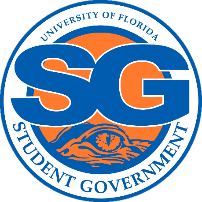 Undergraduate Academic Advising Survey
Question sets:
Demographics: semesters completed, transfer status, college and major
Frequency of advising appointments and seeing the same/different advisor
Use of email, online, and phone advising
Current and ideal means of scheduling appointments or contacting advisor
Wait time length and satisfaction
Overall satisfaction and potential improvements
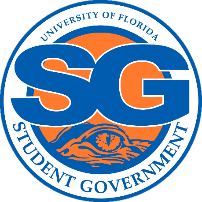 Survey Results
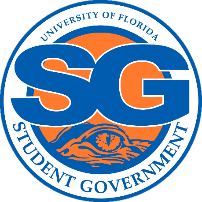 Results
2,170 responses
Every college had responses
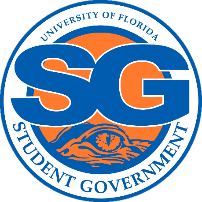 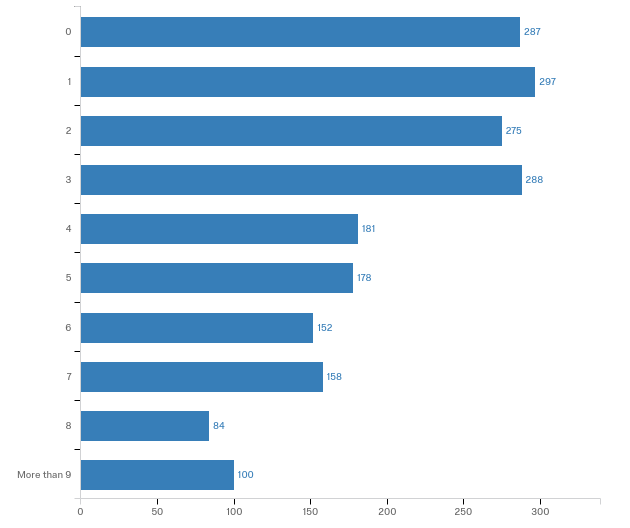 Demographics
Semesters completed
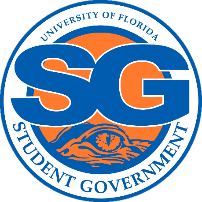 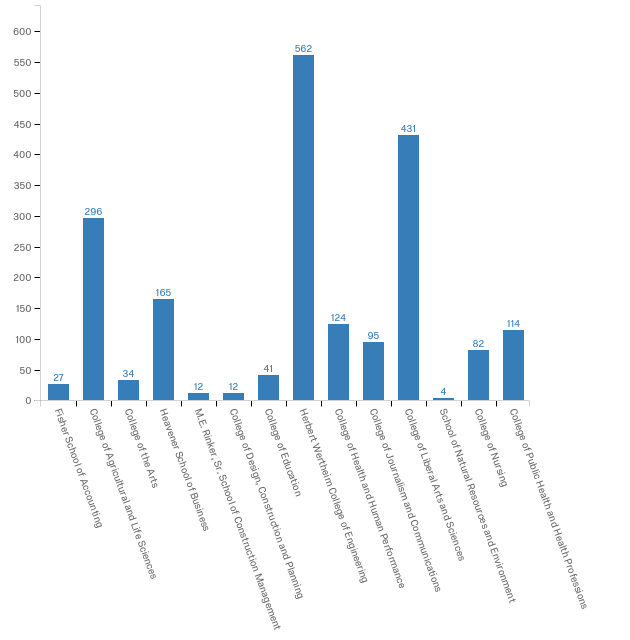 Demographics
College responses
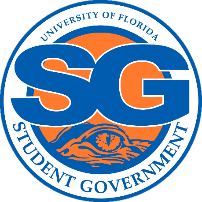 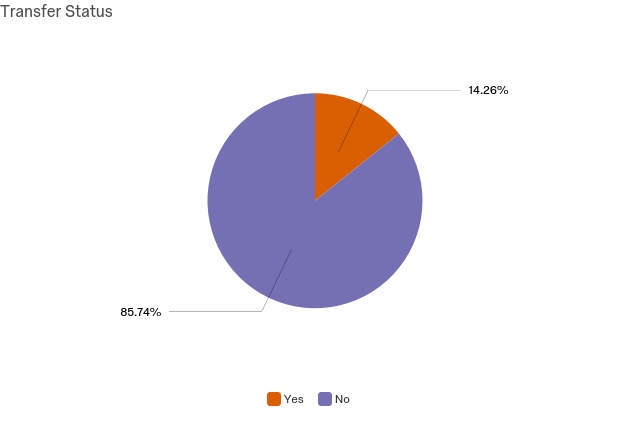 Demographics
Transfer status
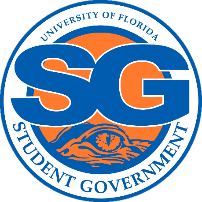 Demographics
Program-specific advising
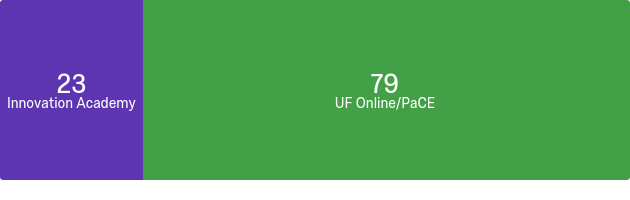 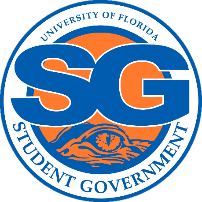 Frequency of Advising Appointments
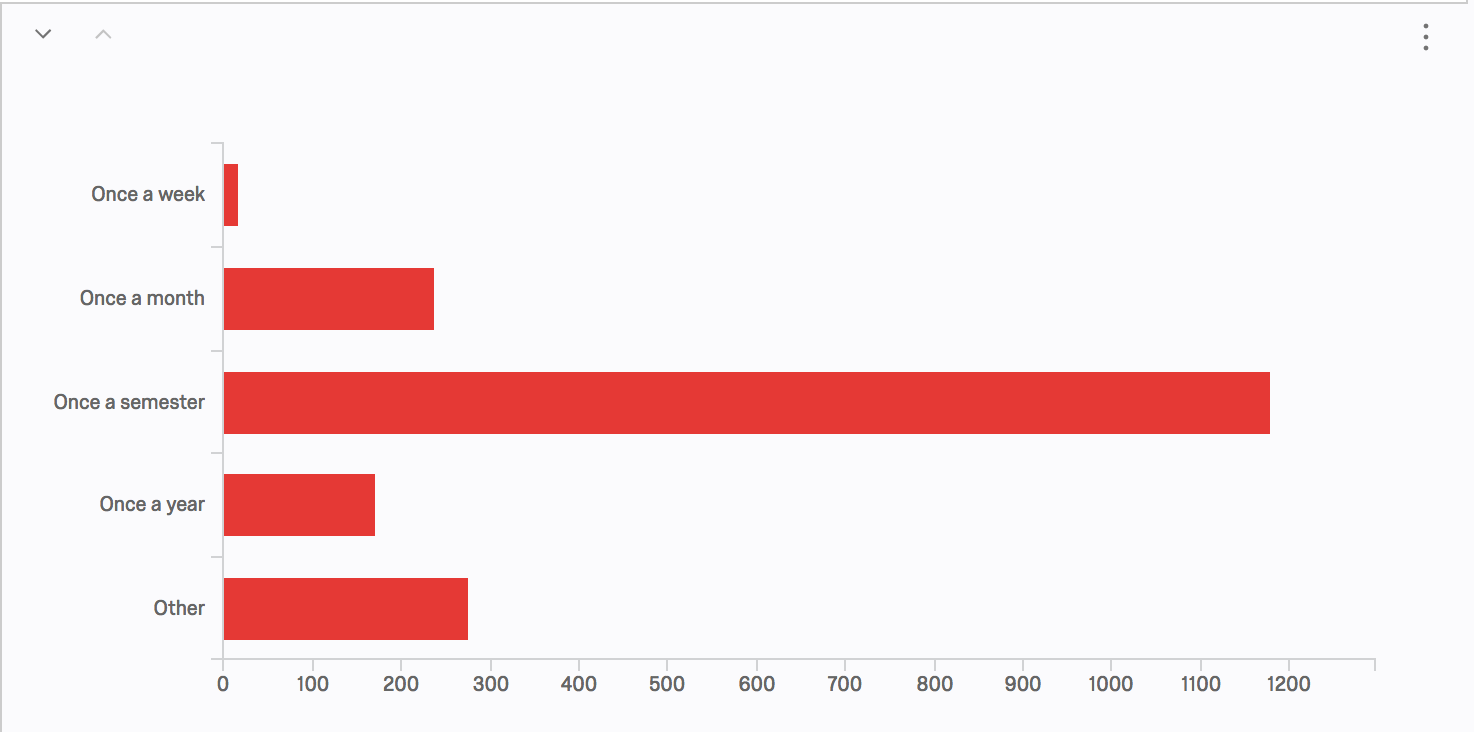 62.7% visit only once per semester
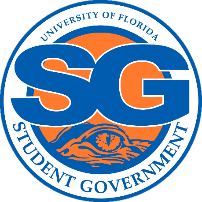 Email Advising
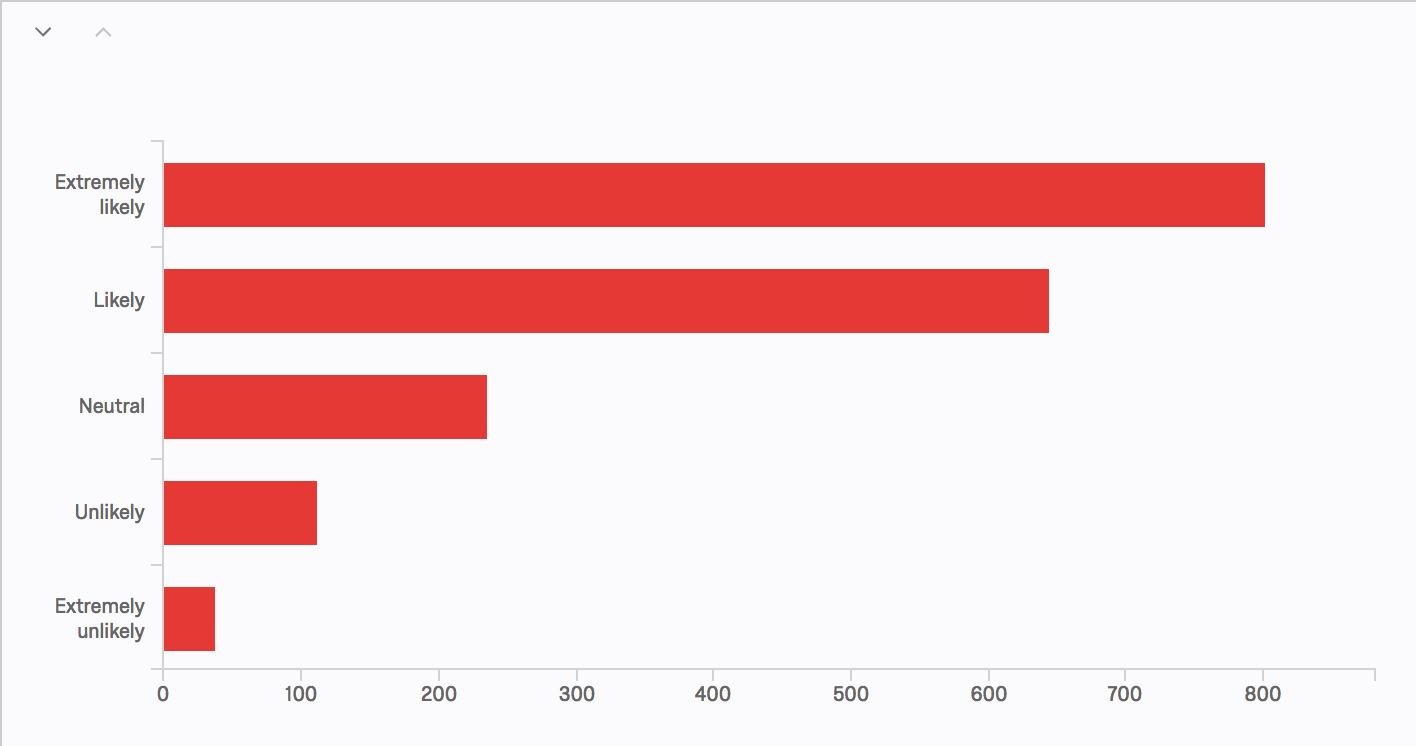 78.94% of respondents answered positively
8.18% of respondents answered negatively
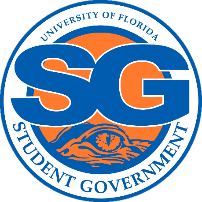 Online Advising (Skype, chat box, etc.)
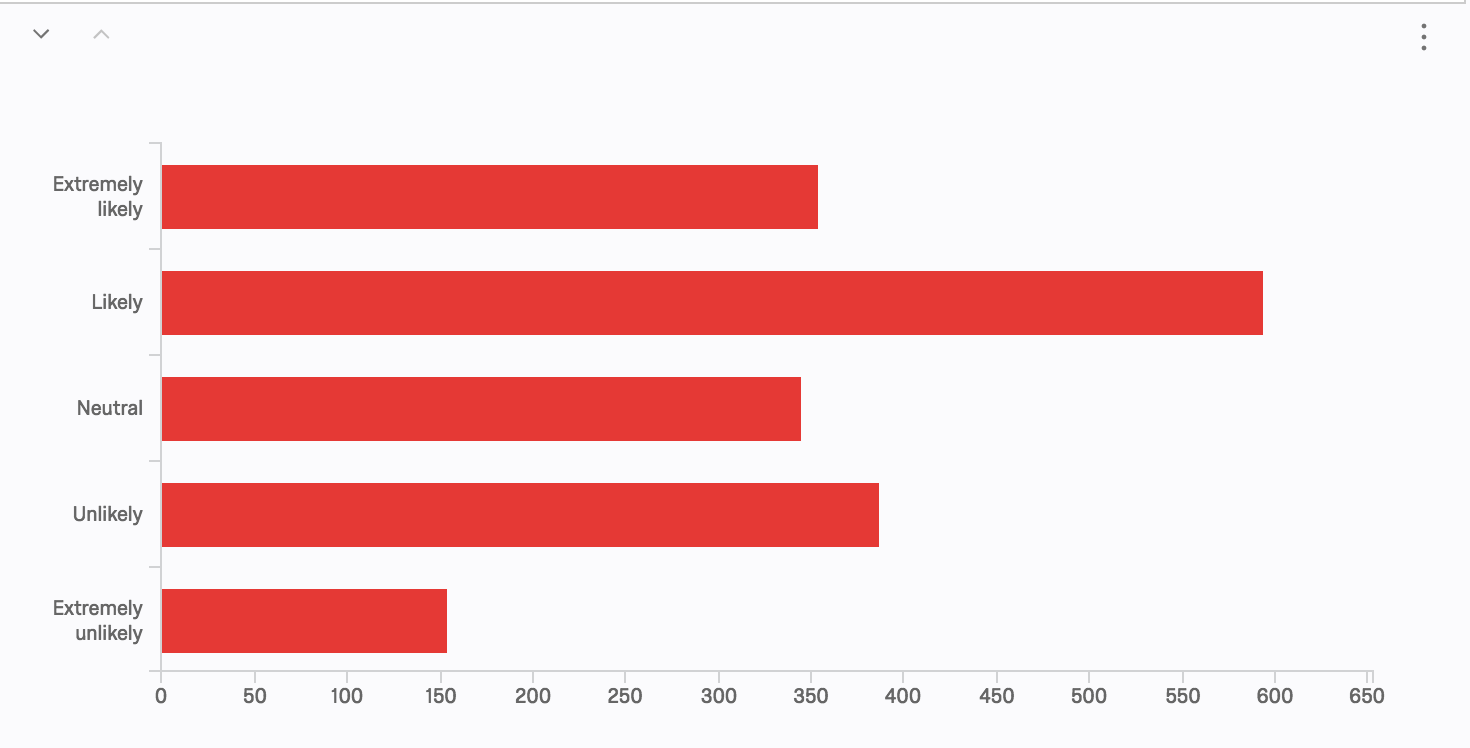 51.69% of respondents answered positively
29.50% of respondents answered negatively
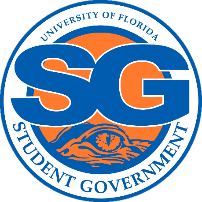 Phone Advising
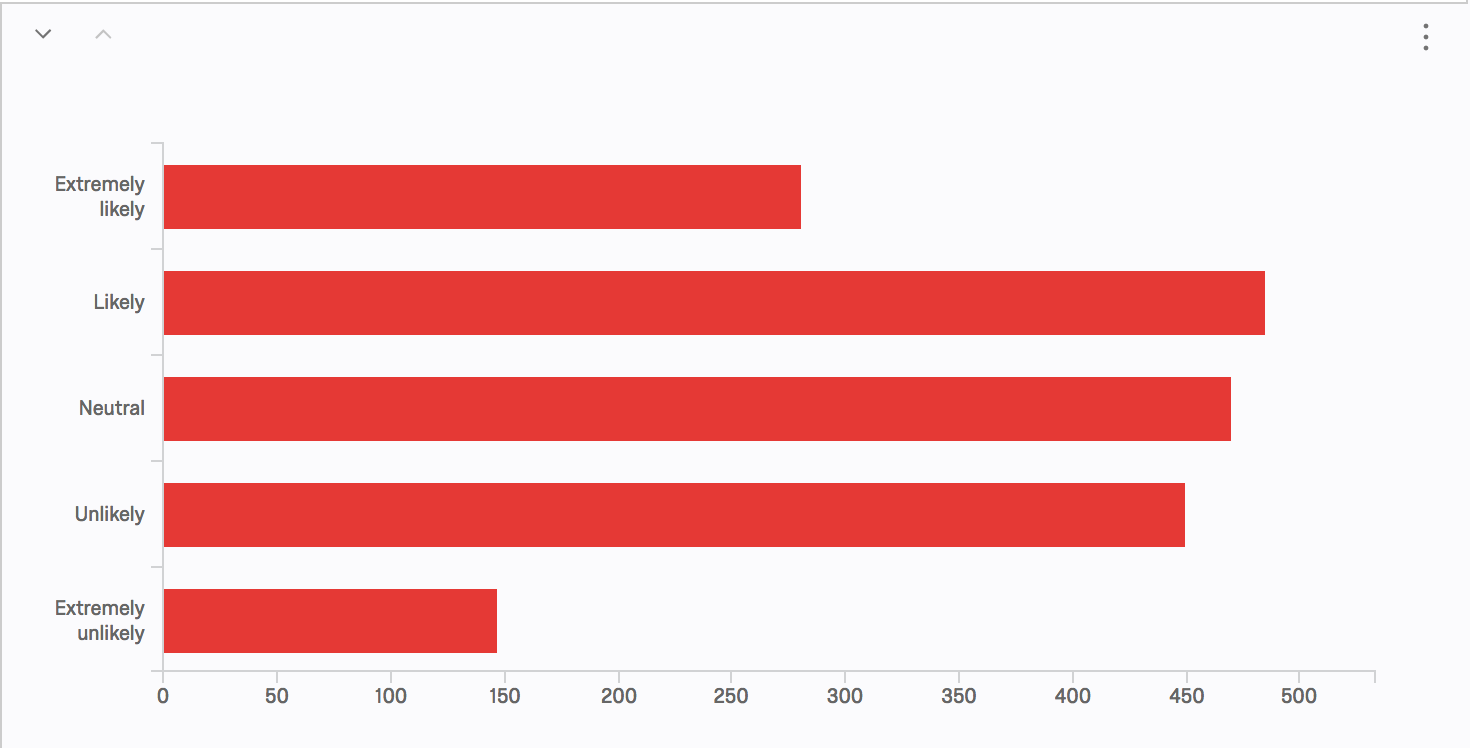 41.79% of respondents answered positively
32.57% of respondents answered negatively
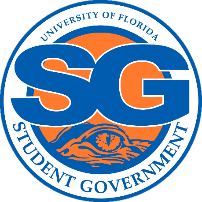 Current and Ideal Means of Scheduling
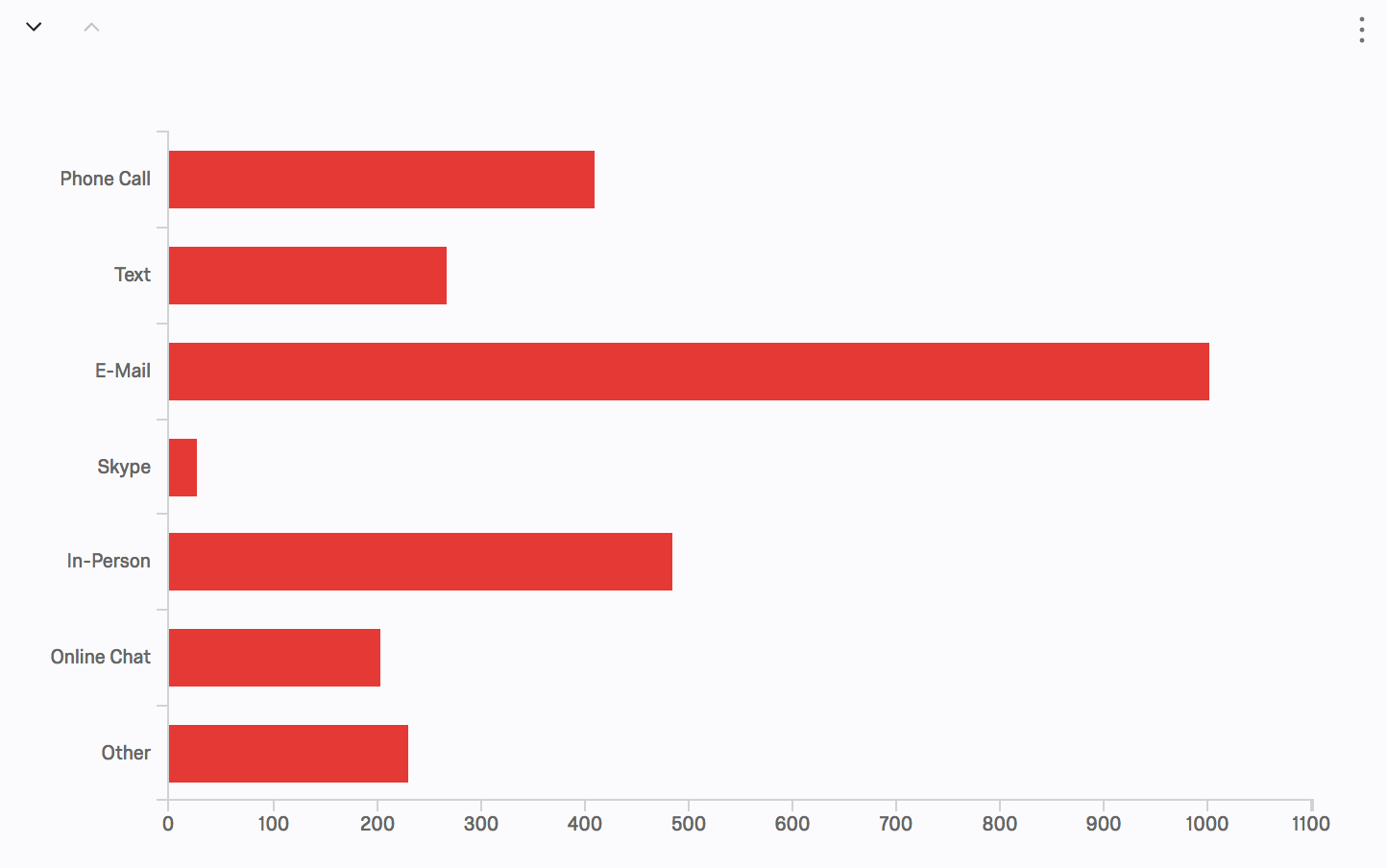 56.39% of respondents suggested E-Mail 
Many “Other” suggestions include online scheduling
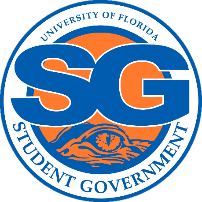 Current and Ideal Means of Contact
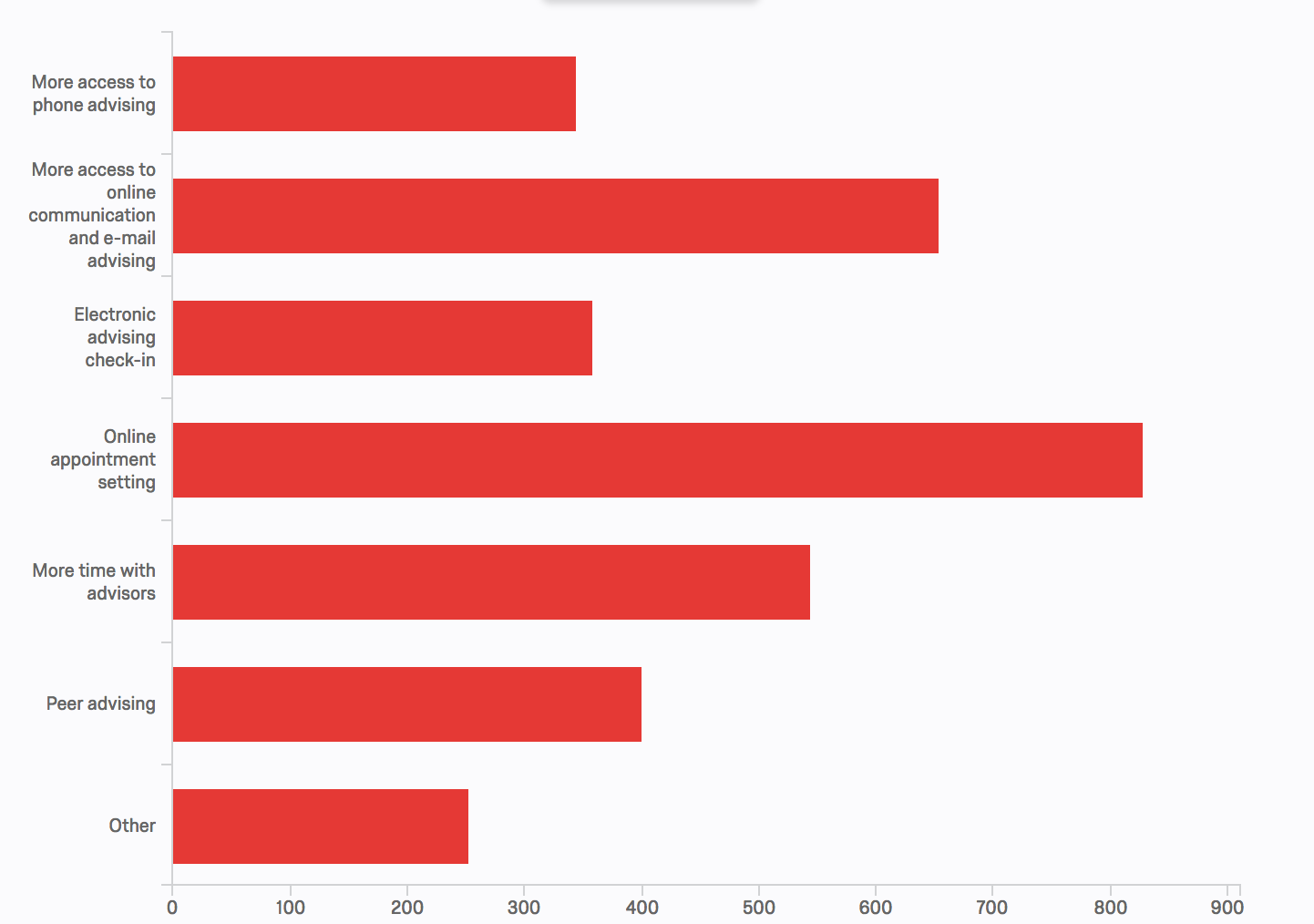 76.42% of respondents chose E-Mail
51.83% of respondents chose In-Person
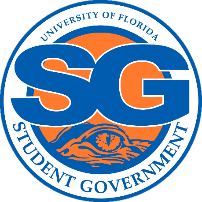 Wait Time Length and Satisfaction
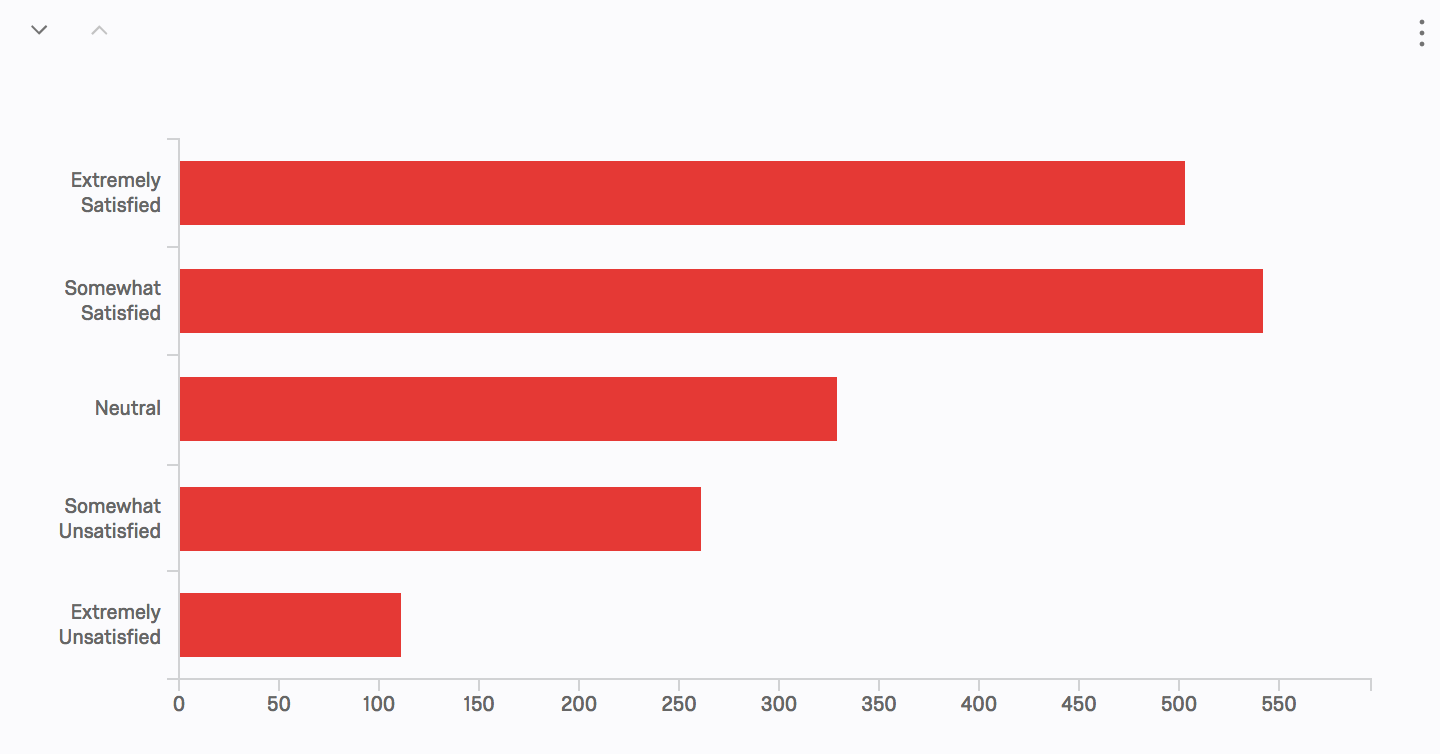 59.85% of respondents answered positively
21.31% of respondents answered negatively (Most from same colleges)
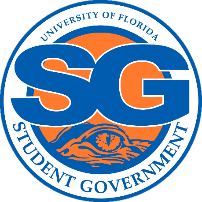 Overall Satisfaction and Improvements
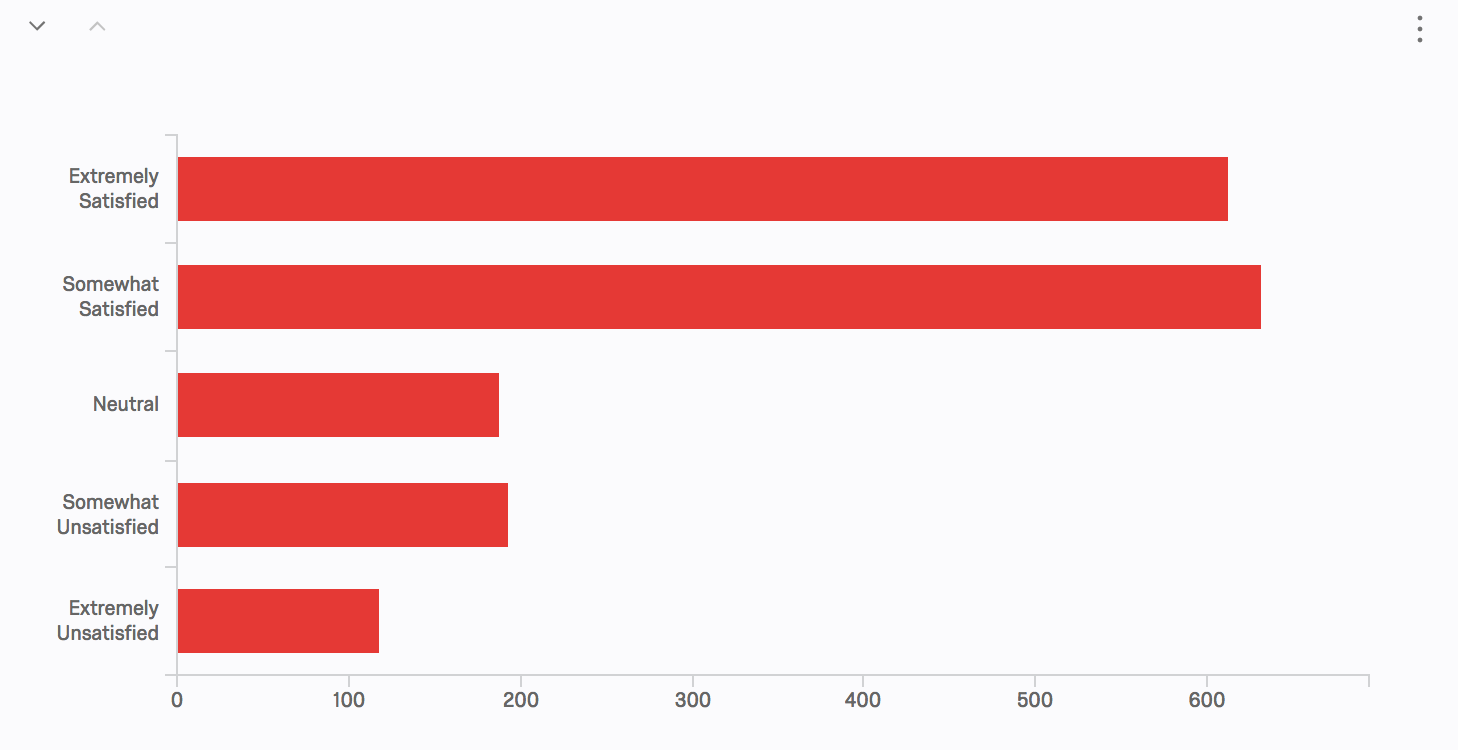 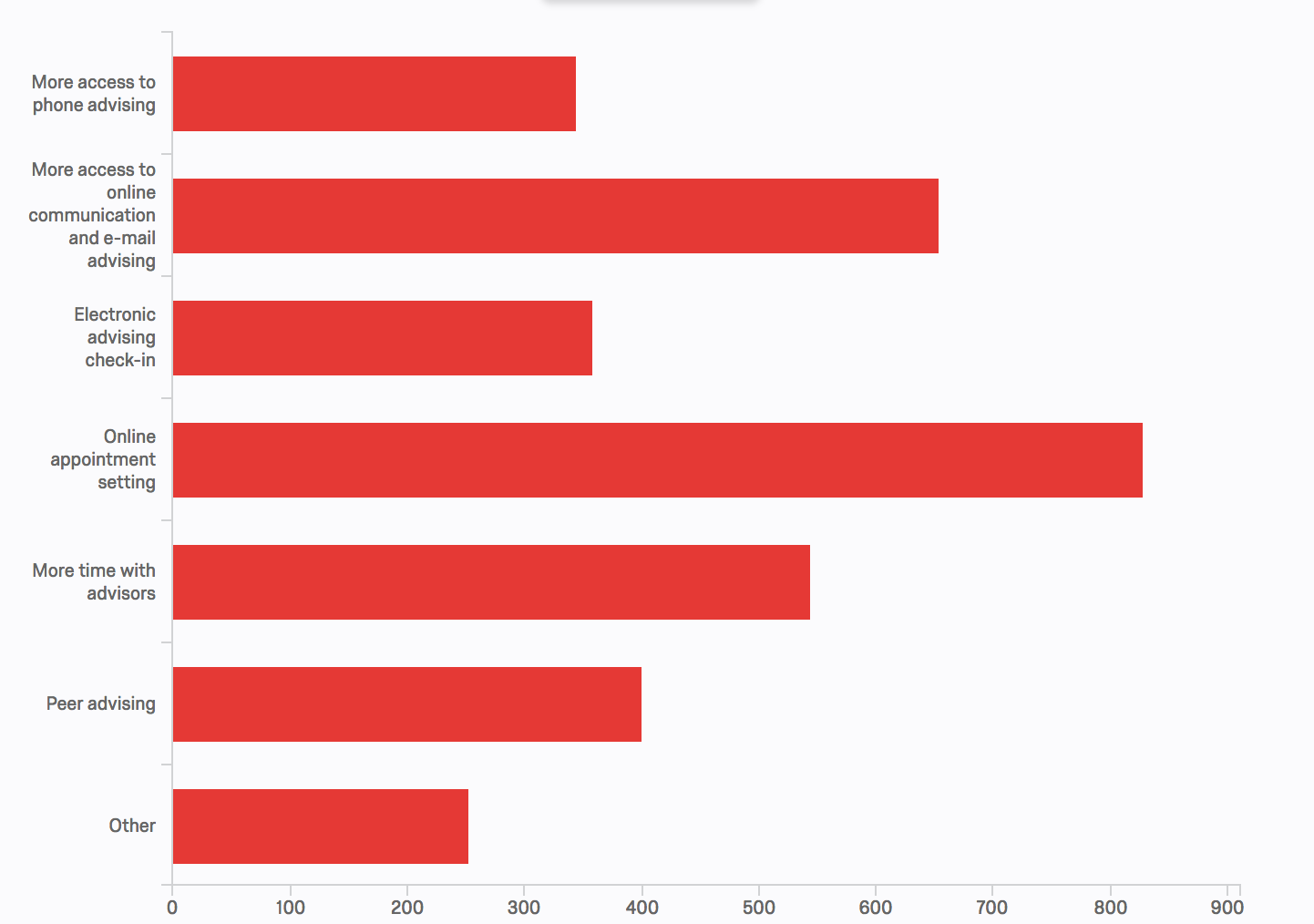 Online appointment setting preferred by majority
71.39% of respondents answered positively
17.84% of respondents answered negatively
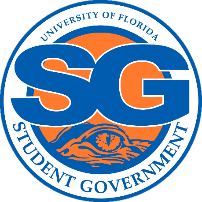 Takeaways
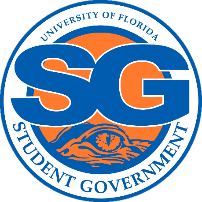 Online Scheduling
Based off of “improvements” and “current and ideal means of scheduling” responses

A few colleges and departments currently practice online scheduling: Engineering, Agriculture and Life Sciences
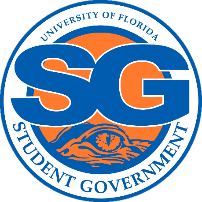 More Email and Online Communication
Based on “current and ideal means of scheduling and contacting” and “improvements” responses
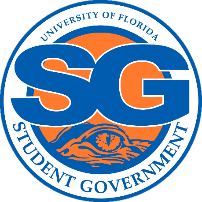 Conclusions
Overall goal: defining and reaching preeminence in undergraduate academic advising

Next steps: Advisor survey
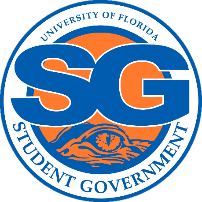